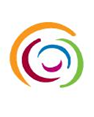 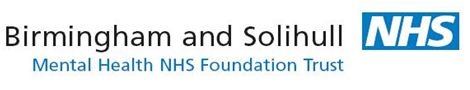 Introduction of Automated Compliance Aid Dispensing Robot
Laura Nicholls
Jeanette Dudley
Introduction
Background
Why use a compliance aid in mental health services?

BSMHFT trays processed by hand.

3-4 staff members working on these every day.

Greater risk of staff RSI.

Visited suppliers of machines that produced compliance aids.
Implementation
2016-2017 
Testing 

2017-2018
Staff Training 
Roll out plan

2018-2019
Modifications 
Error reporting system developed.
De-blistering medicines and Filling the Robot
De-blistering machine
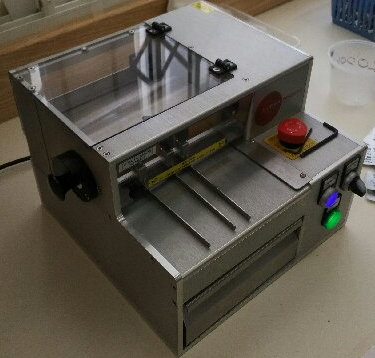 De-blistering medicines and Filling the Robot
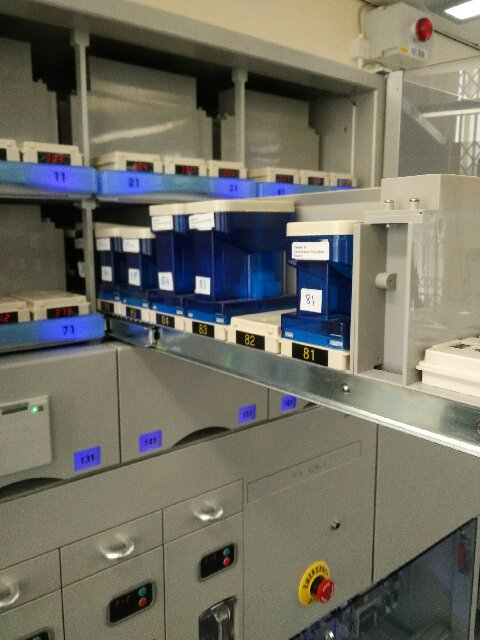 Canisters
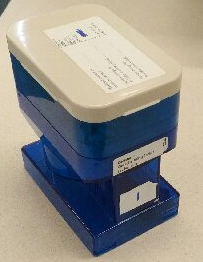 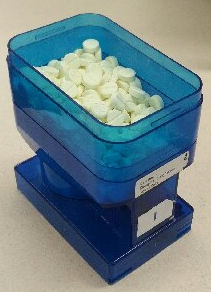 Impact of the Robot at BSMHFT
Time.

Improved accuracy.

Fewer staff working on compliance aids.

Not using robot to full capacity.
Robot
Robot – Top Section
Robot – Middle section
Robot – Bottom section
The finished Product
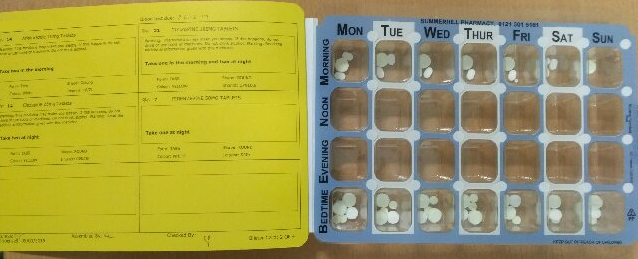 Contact Details
laura.nicholls@nhs.net
jeanette.dudley1@nhs.net
0121 301 5160

Any Questions?

Thank you for listening.